(a)
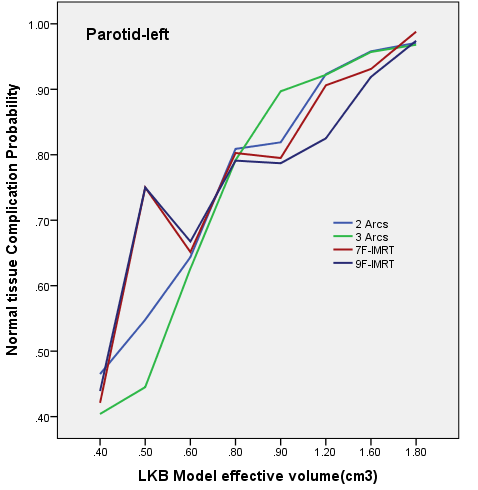 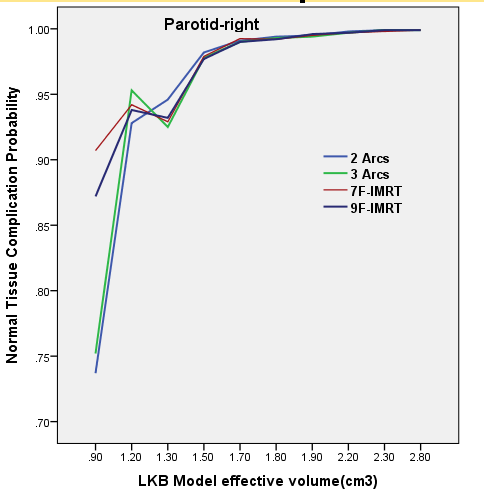 (b)
Supplementary Fig. 6. Line graph comparisons between NTCP and LKB model’s effective volume for (a) parotid-right and (b) parotid-left
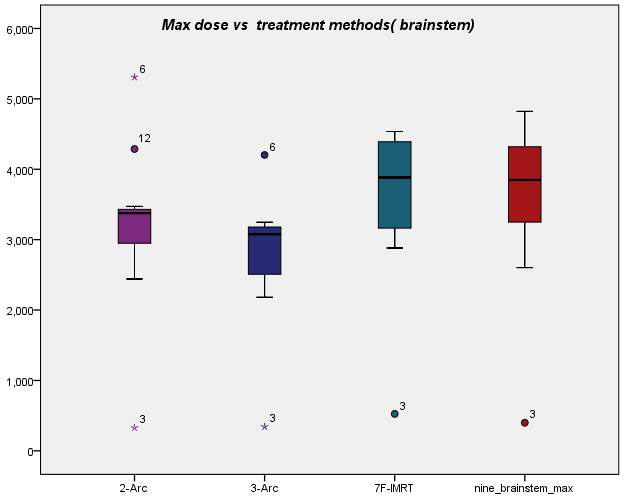 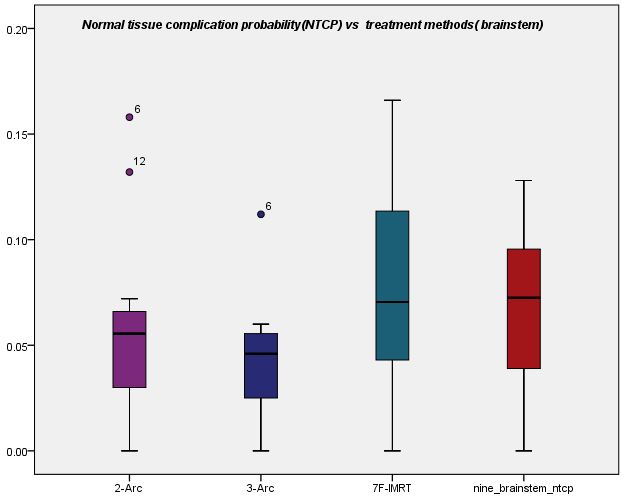 (b)
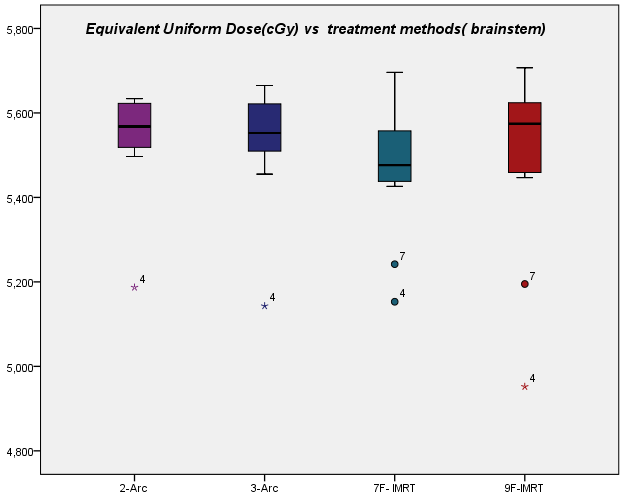 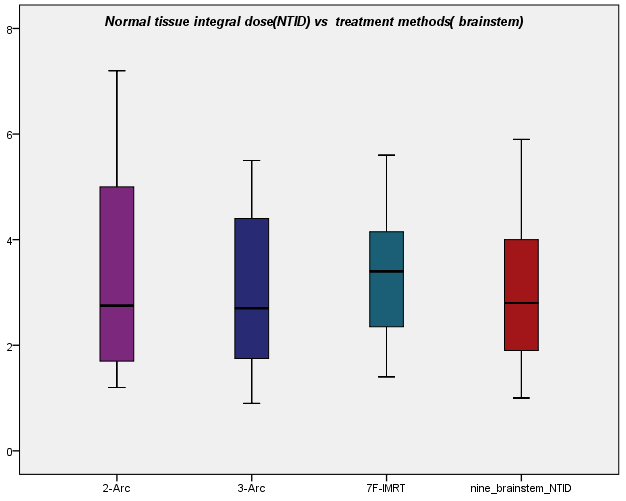 (c)                                                                       (d)
Supplementary Fig. 7. Box-whisker plot of the brainstem (OAR) in 2-arc, 3-arc, 7F-IMRT, and 9F-IMRT treatment planning for (a) Max dose (b) NTCP (c) EUD and (d) NTID
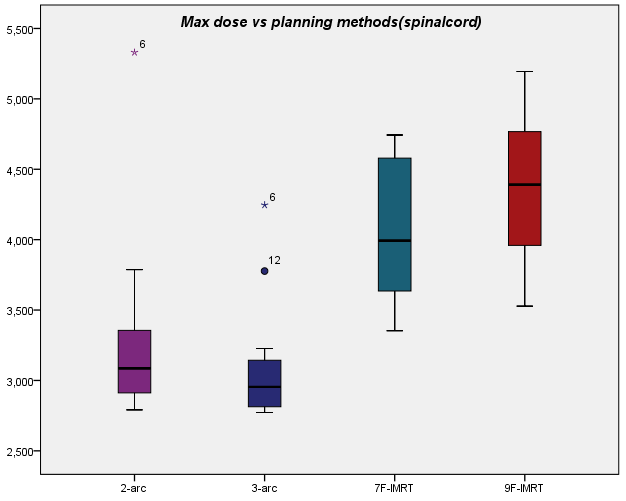 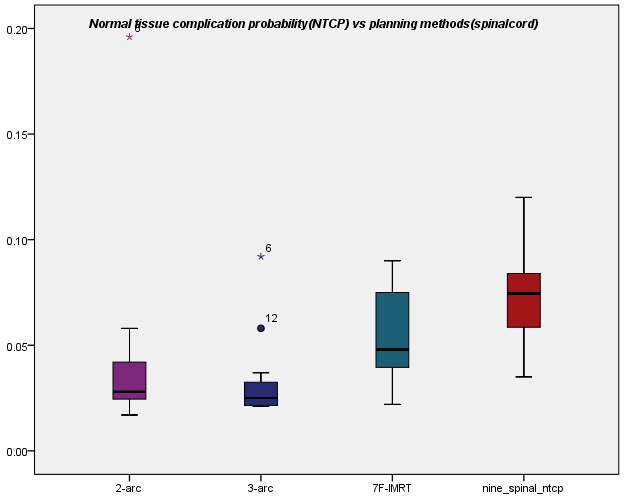 (a)
(b)
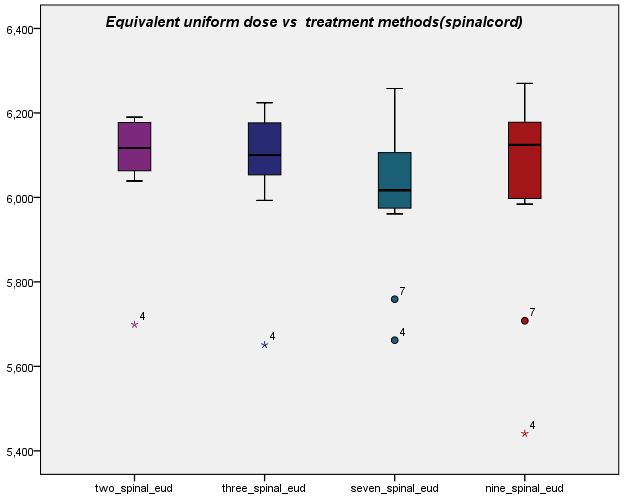 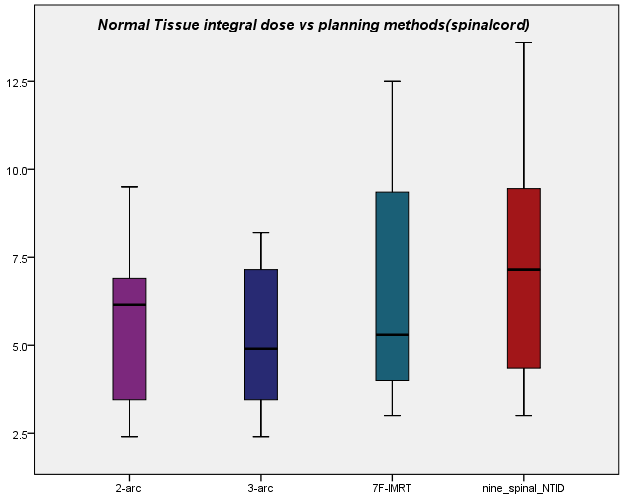 (c)
(d)
Supplementary Fig. 8 Box-whisker plot of the spinal cord (OAR) in 2-arc, 3-arc, 7F-IMRT, and 9F-IMRT treatment planning for (a) Max dose (b) NTCP (c) EUD and (d) NTID
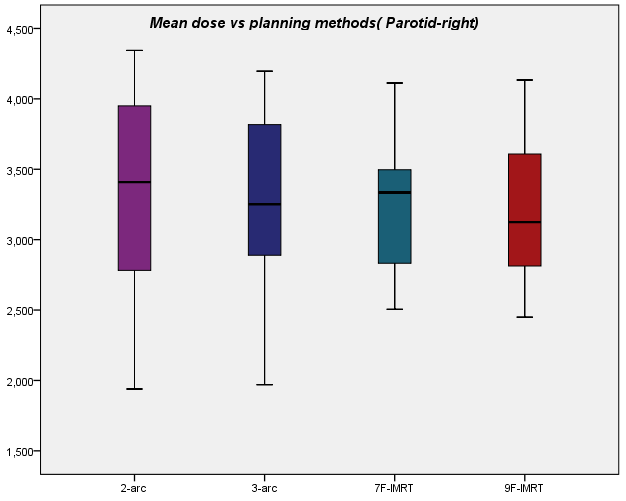 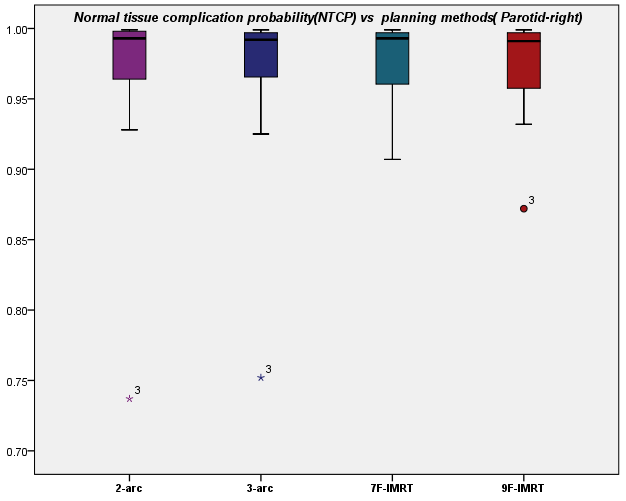 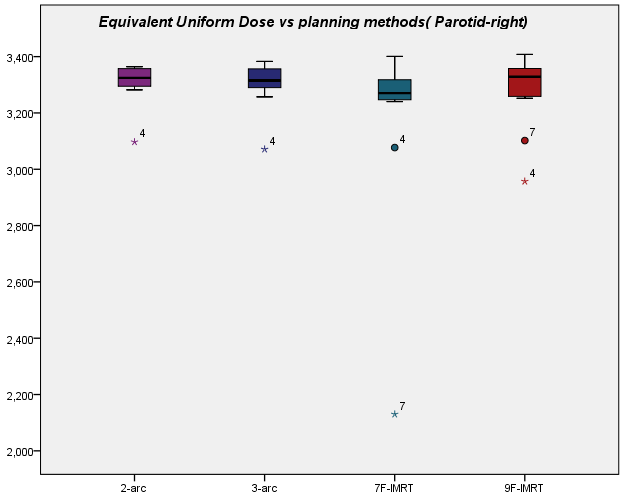 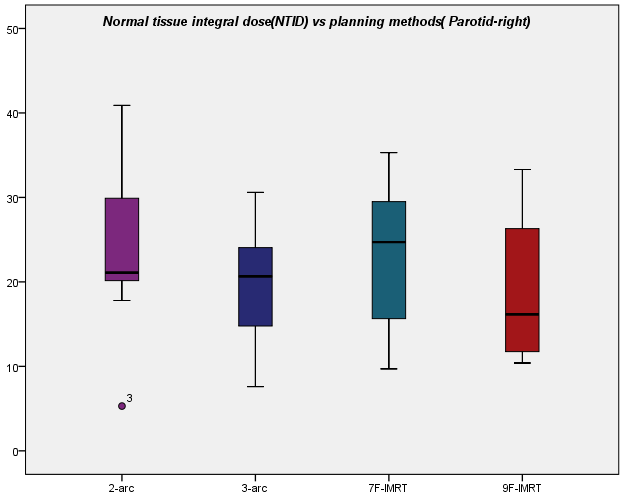 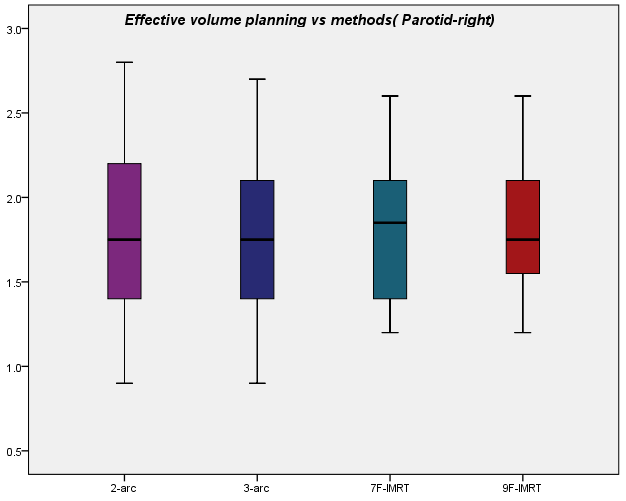 Supplementary Fig. 9. Box-whisker plot of parotid right (OAR) in 2-arc, 3-arc, 7F-IMRT, and 9F-IMRT treatment planning for (a) max dose, (b) NTCP, (c) EUD and (d) NTID, and (e) effective volume.
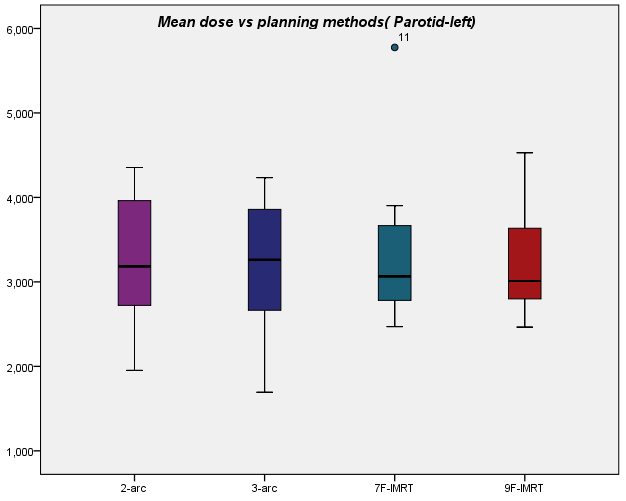 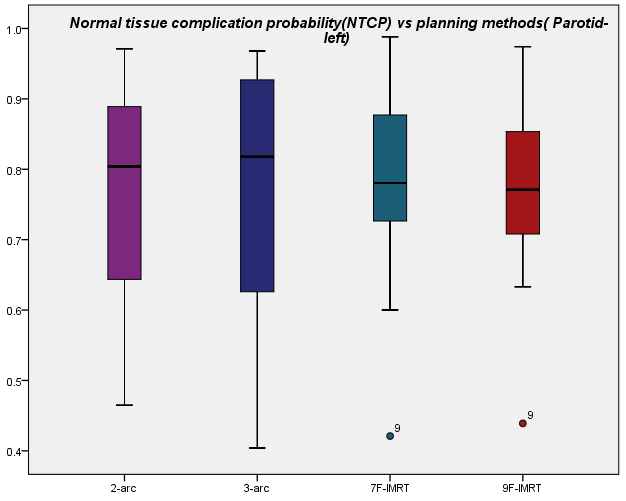 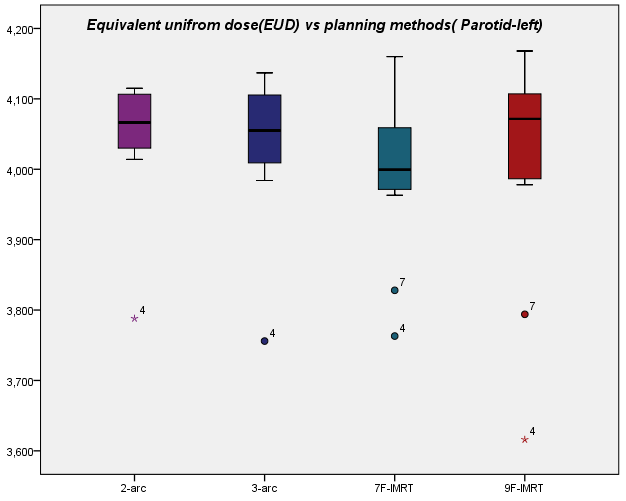 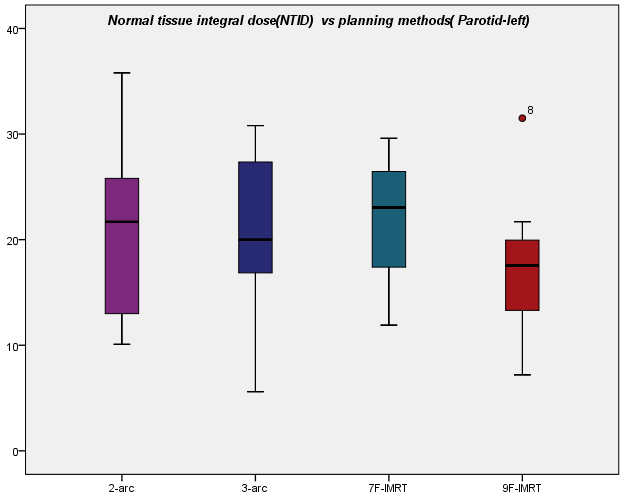 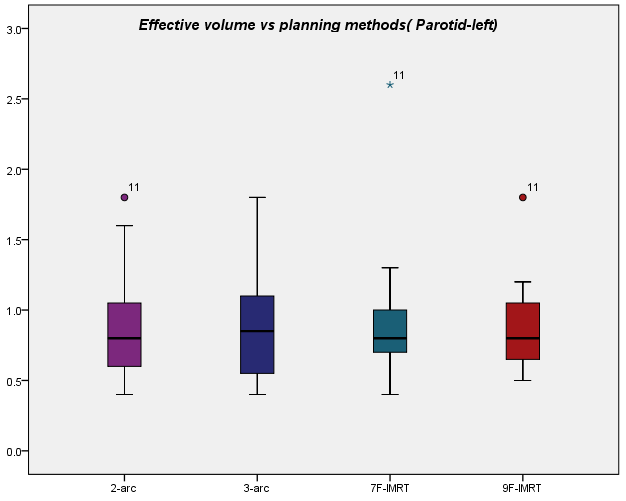 Supplementary Fig. 10. Box-whisker plot of parotid left (OAR) in 2-arc, 3-arc, 7F-IMRT, and 9F-IMRT treatment planning for (a) max dose, (b) NTCP, (c) EUD and (d) NTID, and (e) effective volume.
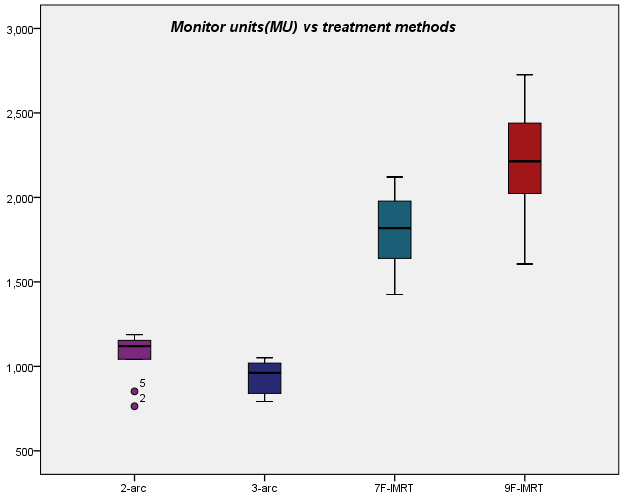 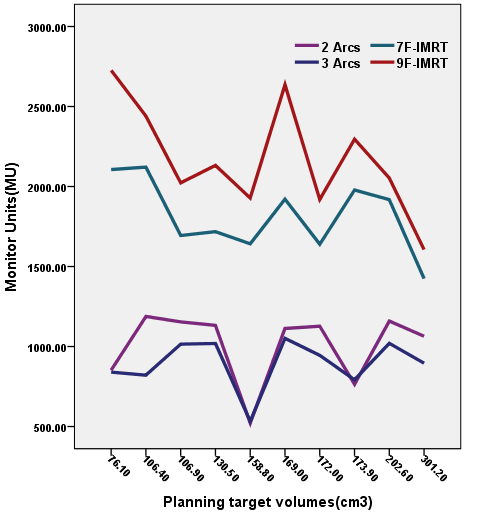 Supplementary Fig 11 (a) Box-whisker plot of monitor units (MU) in 2-arc, 3-arc, 7F-IMRT, and 9F-IMRT treatment methods (b) Line graph of monitor units compared with PTV volumes in all planning methods
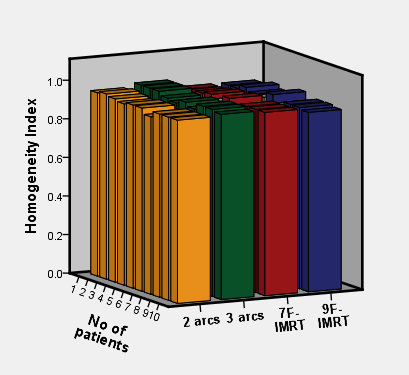 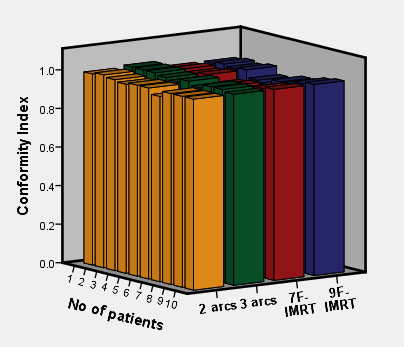 (a)
(b )
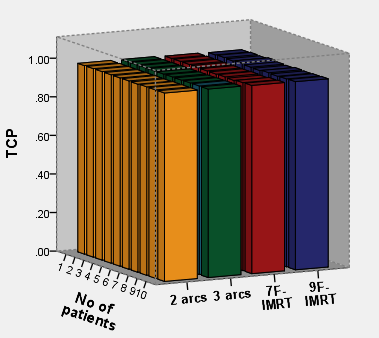 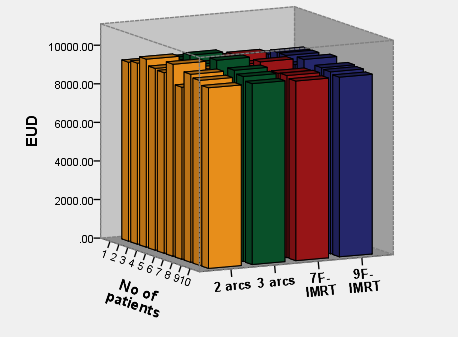 (d)
(c)
Supplementary Fig 12. 3D bar chart for (a) homogeneity, (b) conformity, (c) EUD, and (d) TCP of the target
 volumes from all four planning methods
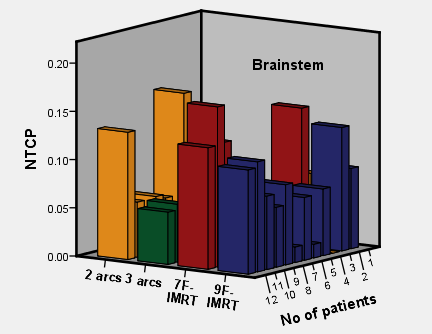 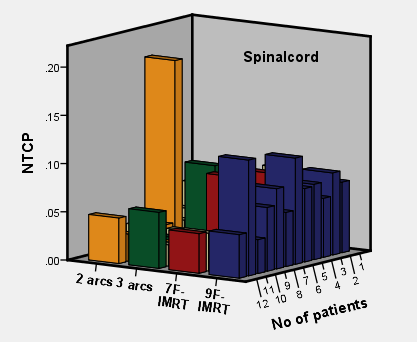 (a)
(b)
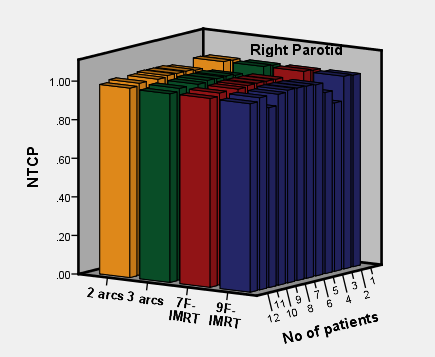 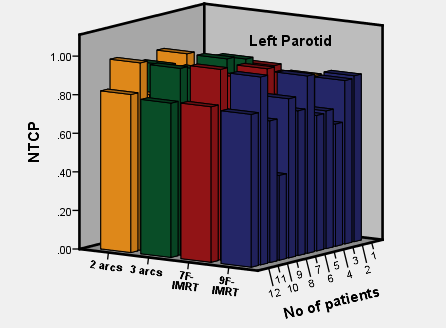 (c)
(d)
Supplementary Fig. 13. 3D bar chart of NTCP for organs at risk (a) brainstem, (b) spinal cord (c) right-parotid, and (d) left-parotid from all four planning methods